Landscaped Eco-System
A Local Area of Enjoyment
Overview
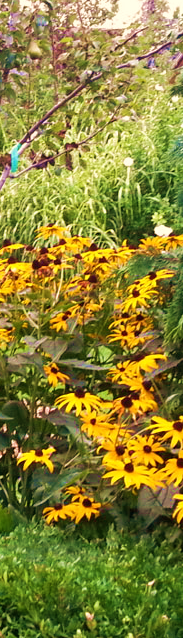 Landscape with Identified Components
4 Detailed Landscape Components 
Japanese Maple Dragon Red (Tree)
Boxwood Green Gem (Shrub)
Black-Eyed Susan (Flowering Plant)
Robin (Animal)
4 Eco-system Improvements
Automated Sprinkler System
Add a Bird House
Use a Cedar Mulch
Install a Composter
Summary
Resources
2
My EcoSystem
June-14
Landscape with Identified Components
3
My EcoSystem
June-14
4 Detailed Landscape Components
Four major landscape components I selected are:
Tree: Japanese Maple Dragon Red
Shrub: Boxwood Green Gem
Flowering Plant: Black-Eyed Susan
Local Animal: Robin
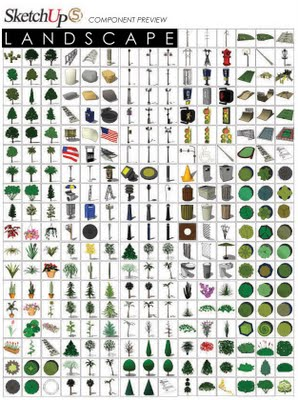 4
My EcoSystem
June-14
Japanese Maple Dragon Red
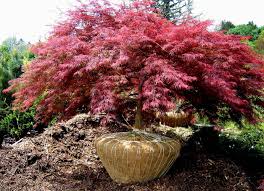 official name
major characteristics
life span and growth cycle
environment requirements
food and nourishment
maintenance and care
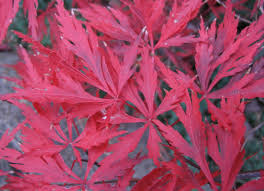 5
My EcoSystem
June-14
Boxwood Green Gem
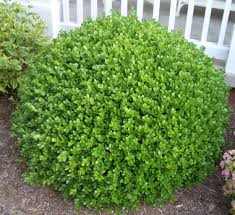 official name
major characteristics
life span and growth cycle
environment requirements
food and nourishment
maintenance and care
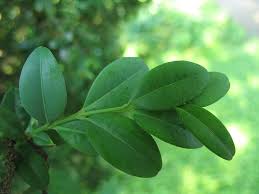 6
My EcoSystem
June-14
Black-Eyed Susan
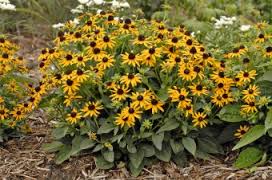 official name
major characteristics
life span and growth cycle
environment requirements
food and nourishment
maintenance and care
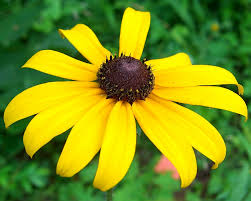 7
My EcoSystem
June-14
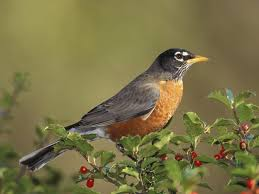 Robin
official name
major characteristics
life span and growth cycle
environment requirements
food and nourishment
maintenance and care
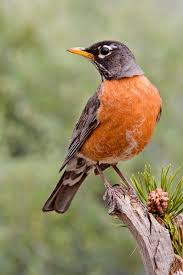 8
My EcoSystem
June-14
My 4 Eco-system Improvements
The following are my improvements for my selected landscaped eco-system:
Automated Lawn Sprinkler System
Add a Bird House
Use a Cedar Mulch
Install a Composter
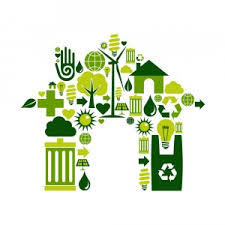 9
My EcoSystem
June-14
Automated Lawn Sprinkler System
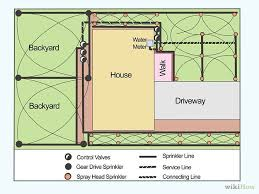 general description
how it can help your eco-system
best way to implement
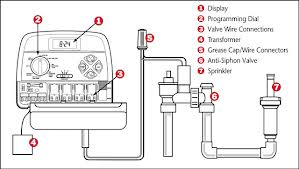 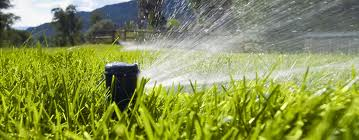 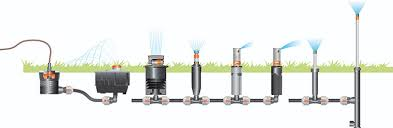 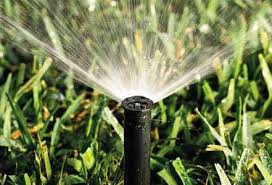 10
My EcoSystem
June-14
Add a Bird House
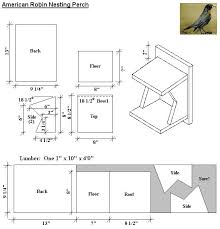 general description
how it can help your eco-system
best way to implement
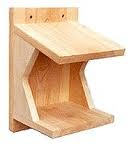 11
My EcoSystem
June-14
Use Cedar Mulch
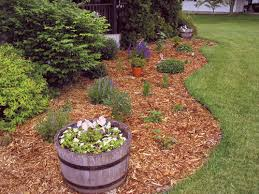 general description
how it can help your eco-system
best way to implement
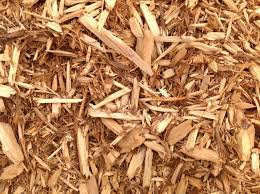 12
My EcoSystem
June-14
Install a Composter
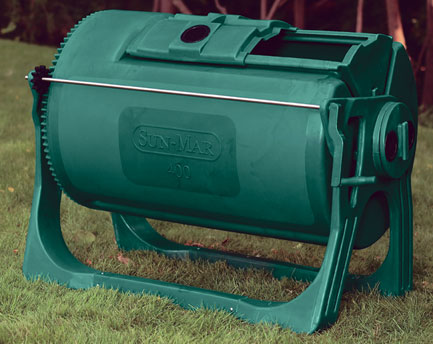 general description
how it can help your eco-system
best way to implement
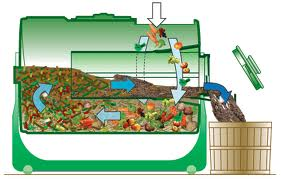 13
My EcoSystem
June-14
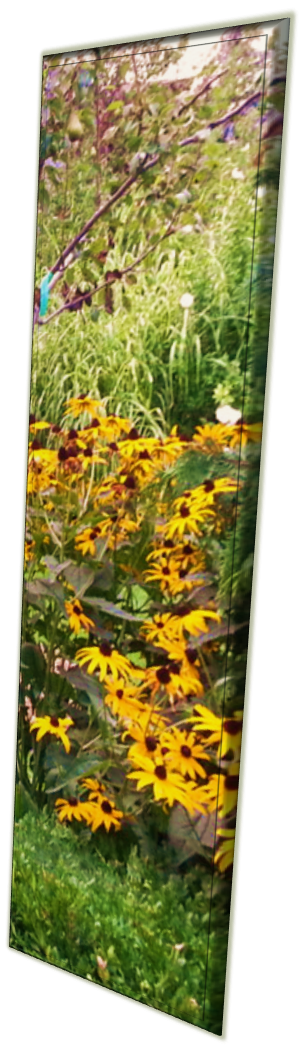 Summary
Looked at my selected Landscape eco-system
Described in detail  4 components from my selected eco-system landscape, as follows:
Japanese Maple Dragon Red (Tree)
Boxwood Green Gem (Shrub)
Black-Eyed Susan (Flowering Plant)
Robin (Animal)
Looked at 4 Eco-system Improvements that were important to implement:
Automated Sprinkler System
Add a Bird House
Use a Cedar Mulch
Install a Composter
Learned specific details of an eco-system and ways to improve
14
My EcoSystem
June-14
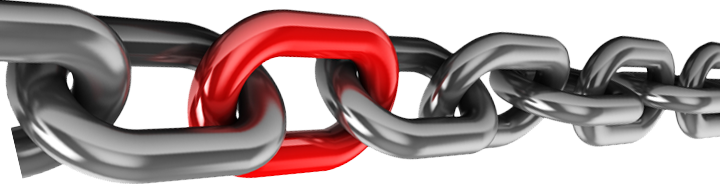 Resources
Web link 1
Web link 2
Web link 3
Web link 4
Web link 5
Web link 6
Web link 7
Web link 8
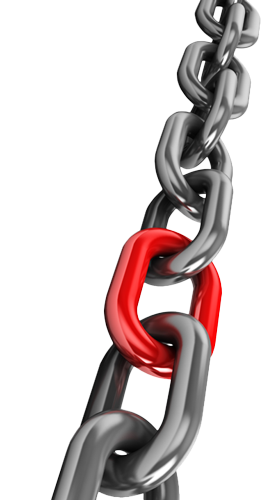 15
My EcoSystem
June-14